Esperienza e percezione
Esercizi e “giochi”
Le righe verticali sono o no parallele?
Chi vedi?
Che strano…
Se non sai questo…
Percepisci il movimento?
Il cervello ingannato
No sappiamo più distinguere…
Chi indovina?
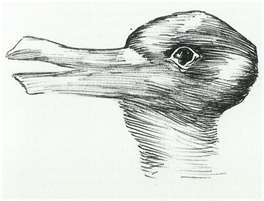 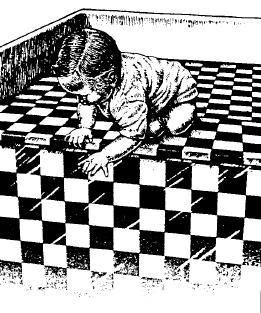 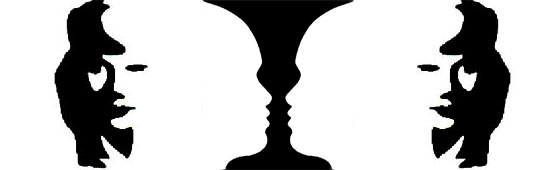 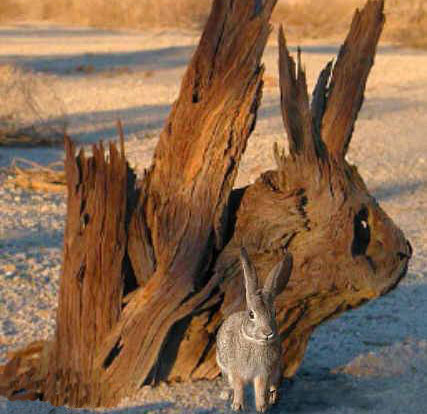 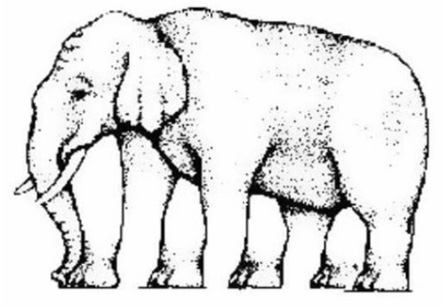 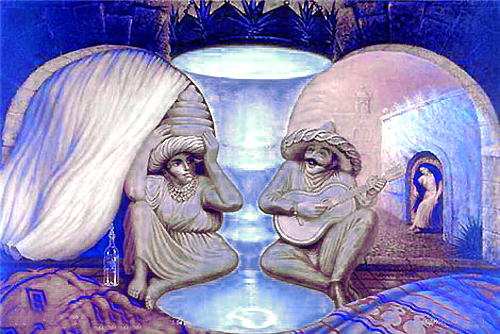